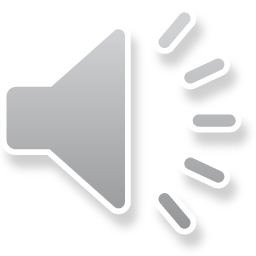 Věra Řezníčková
Z malé holčičky, kterou opustila v nelehkých chvílích války matka, se stala žena, jež se vždy snažila žít pro druhé…
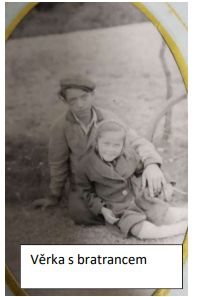 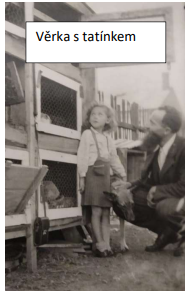 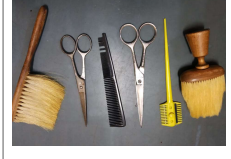 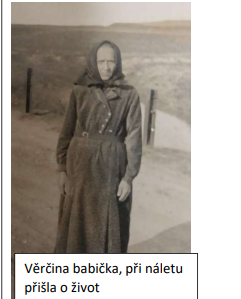 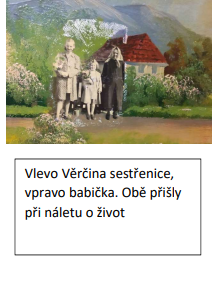 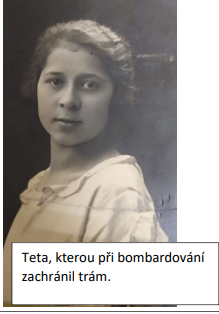 Dospívání
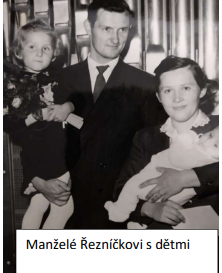 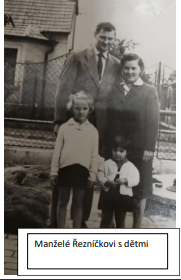 Vždycky si chraňte svoji dobrou vůli, nenechte se nikým přesvědčovat, že myslíte špatně…  Nechte si to svoje dobrý… zlý, to pomiňte hned, to si nedržte v hlavě…
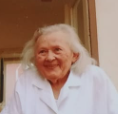 Věra zemřela v srpnu 2023
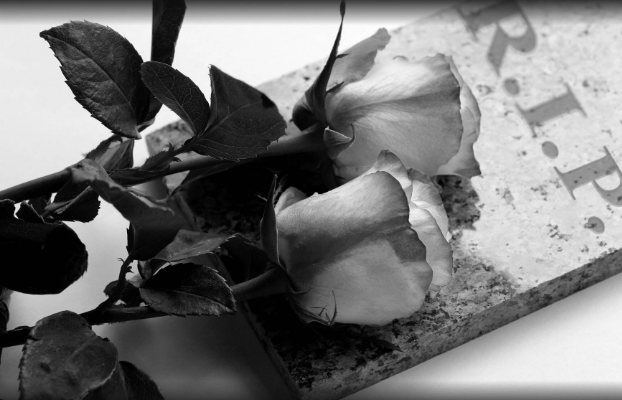 Věruško, moc děkujeme za chvíle, které jsme s Tebou mohli prožít…